Omgevingstafel Hokseberg
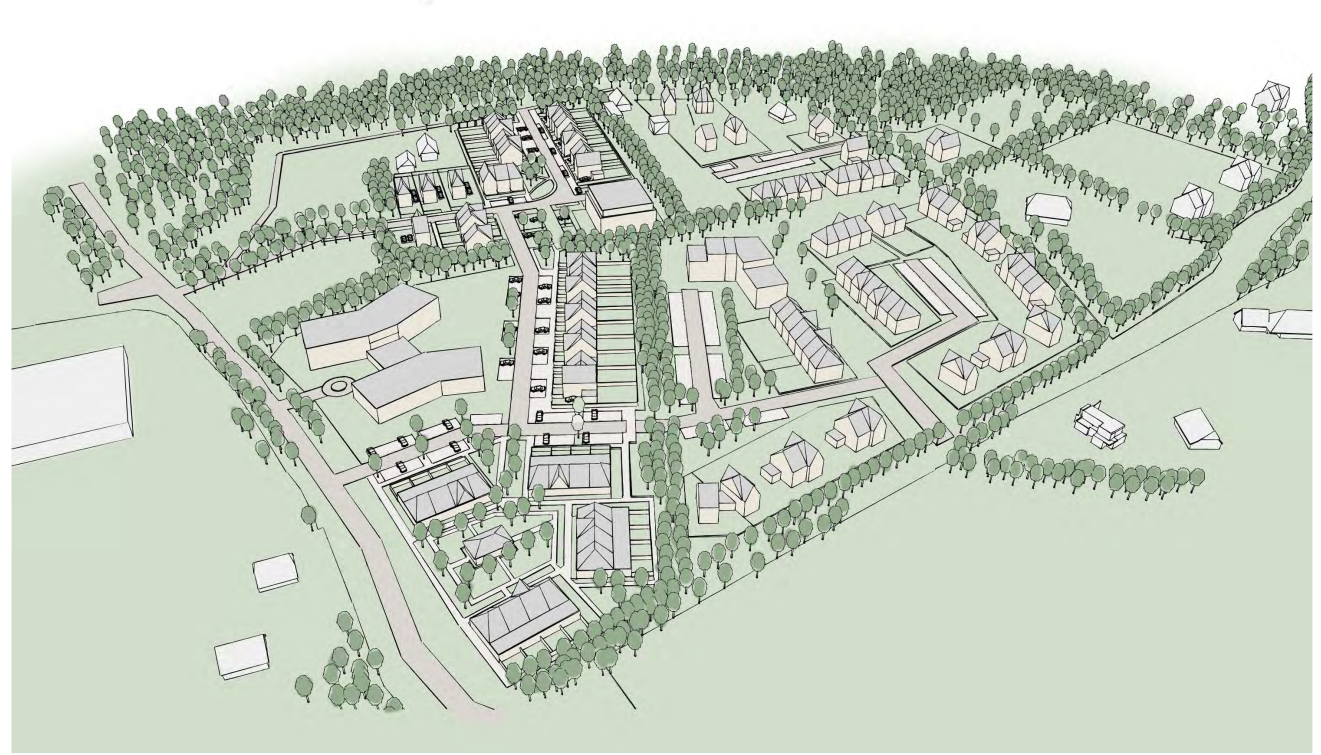 4 februari 2021
1. Agenda Omgevingstafel
Introductie
Deelnemers Omgevingstafel
Het initiatief
Doornemen thema’s
Tussenevaluatie
Doornemen thema’s
Conclusie en vervolg
Evaluatie
2. Deelnemers Omgevingstafel
3. Het initiatief
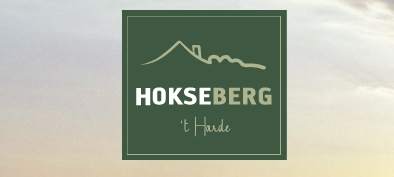 Introductie door casemanager
Toelichting op het plan door initiatiefnemer
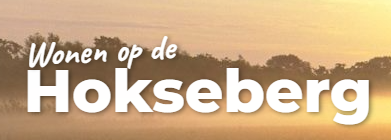 Introductie door casemanager
Toelichting door initiatiefnemer
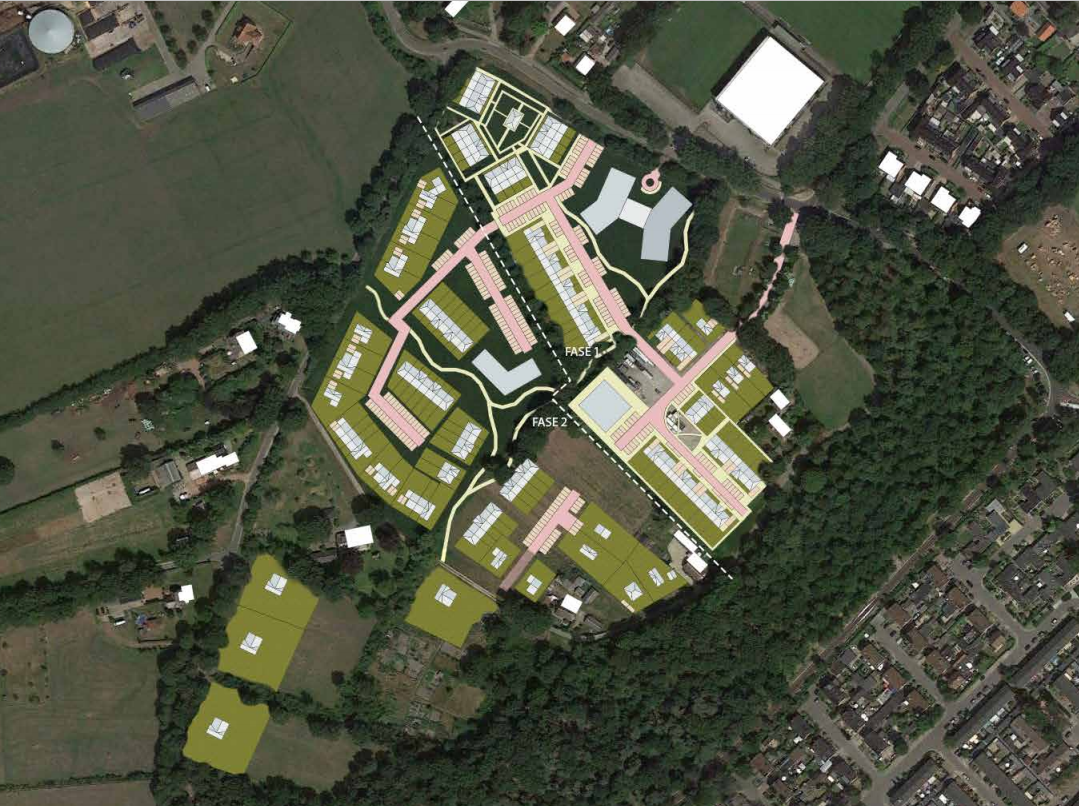 4. Doornemen thema’s
De essentie: korte samenvatting per adviseur in 20 seconden


Dit zijn de thema’s:
Wonen en zorg (programma)
Ruimtelijke kwaliteit, erfgoed en verkeer
Natuur
Milieu, gezondheid en veiligheid
Klimaat en energie
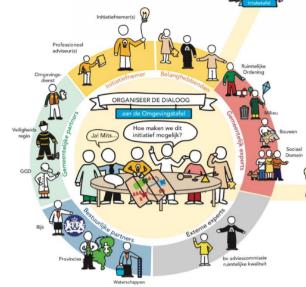 Doornemen thema’s: Wonen en Zorg (programma)
Toelichting initiatiefnemer
Reactie adviseurs wonen, zorg en provincie
Korte dialoog
Vragen en suggesties andere adviseurs
Beslissing
Doornemen thema’s: Wonen en Zorg (programma)
Invoegen: overzicht aantal en type woningen, aantal en type zorgwoningen
Doornemen thema’s: Ruimtelijke kwaliteit, erfgoed en verkeer
Toelichting initiatiefnemer
Reactie adviseurs Oversticht, erfgoed, ro, verkeer 
Korte dialoog
Vragen en suggesties andere adviseurs
Beslissing
Doornemen thema’s: Ruimtelijke kwaliteit, erfgoed en verkeer
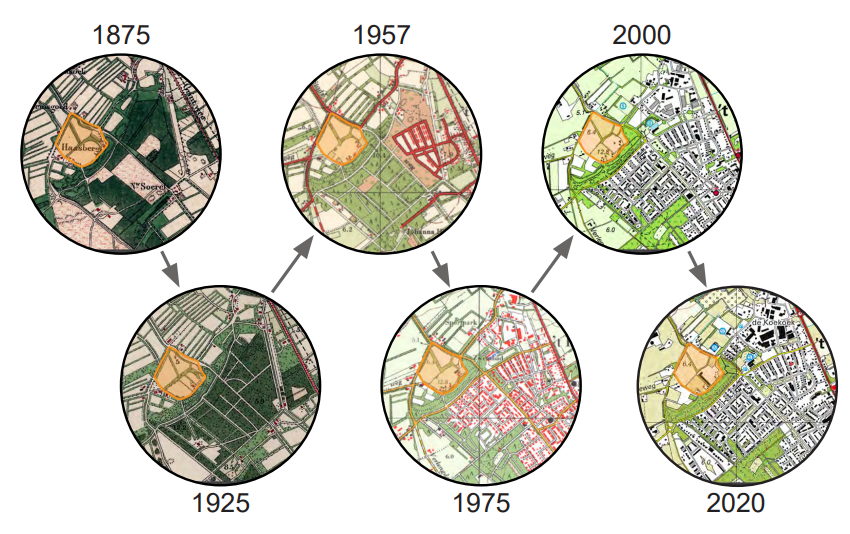 Tussenevaluatie
Doornemen thema’s: Natuur
Toelichting initiatiefnemer
Reactie adviseur provincie
Korte dialoog
Vragen en suggesties andere adviseurs
Beslissing
Doornemen thema’s: Natuur
Doornemen thema’s: Milieu, gezondheid en veiligheid
Toelichting initiatiefnemer
Reactie adviseurs ODNV, VNOG, GGD, waterschap
Korte dialoog
Vragen en suggesties andere adviseurs
Beslissing
Doornemen thema’s: Milieu, gezondheid en veiligheid
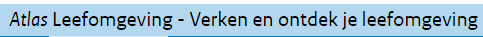 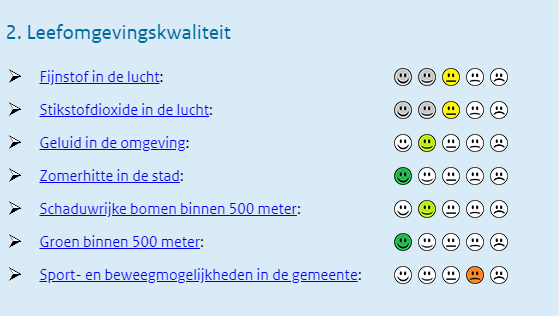 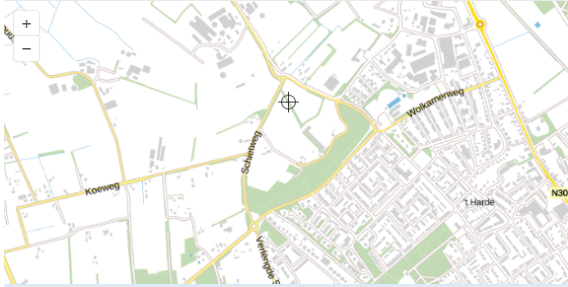 Doornemen thema’s: Klimaat en energie
Toelichting initiatiefnemer
Reactie adviseurs duurzaamheid en waterschap
Korte dialoog
Vragen en suggesties andere adviseurs
Beslissing
Doornemen thema’s: Klimaat en energie
Invoegen: relevante kaart/plaatjes
Conclusie en vervolg
Samenvatting
Beslissing
Volgende stap in het proces
Evaluatie en afsluiting